Події в Україні.Грудень 2013 року – 2014 рік
Працювала над презентацією :
Гузенко Альона
11-б клас
У суботу, 30 листопада 2013 року, "Беркут" розігнав перший Євромайдан у м.Києві, учасники якого протестували проти рішення Кабміну щодо призупинення асоціації з ЄС. У неділю, 1 грудня 2013р, у центрі Києва розпочалися вже масштабні акції протесту.
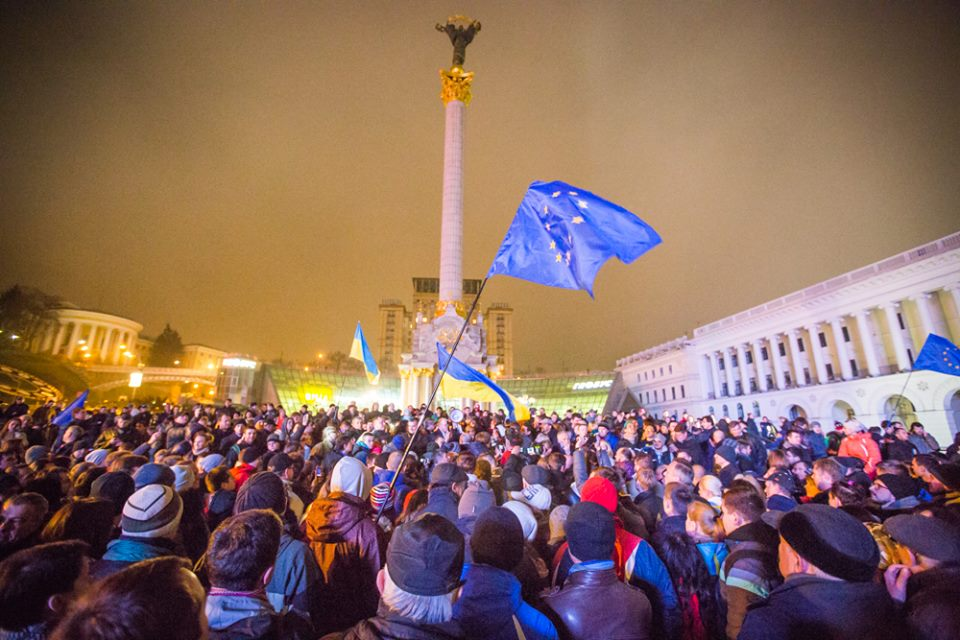 Євромайдан - масова багатомісячна акція протесту в центрі Києва, а також в інших містах України, що почалася 21 листопада 2013 року у відповідь на припинення українським урядом процесу підготовки до підписання угоди про асоціацію між Україною та Євросоюзом.
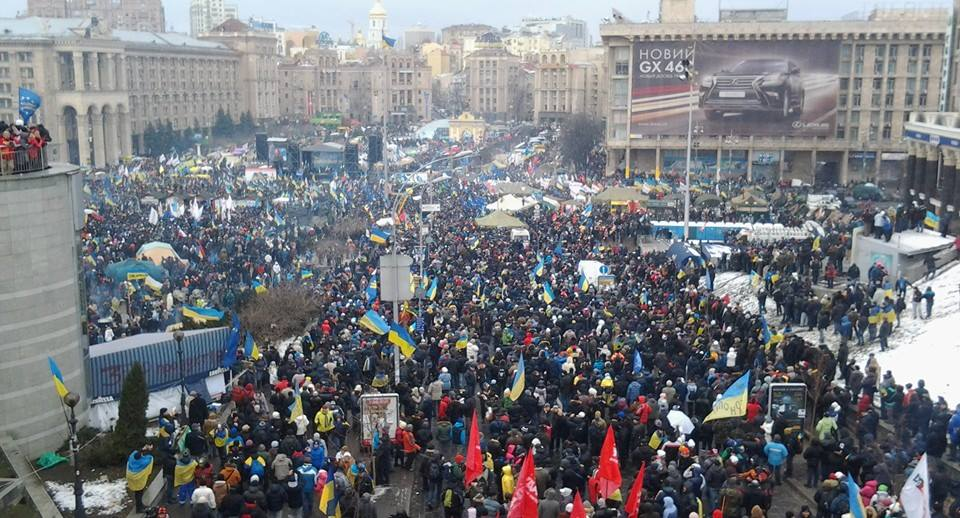 «Правий сектор»- неформальне правоекстремістське угруповання, що об'єднало активістів низки українських праворадикальних націоналістичних організацій в ході протестних акцій у Києві. 
Першу популярність вони отримали своєю участю 1 грудня 2013 року в зіткненнях з внутрішніми військами і спецпідрозділами МВС України, охранявшими будівлю Адміністрації президента, а також в захопленні кількох адміністративних будівель у Києві.
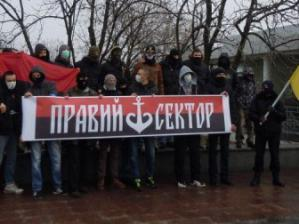 Після спроби розгону наметового містечка і прийняття 16 січня 2014 року Верховною Радою законів, що передбачали посилення санкцій за участь у масових заворушеннях, акція прийняла різко антипрезидентський і антиурядовий характер.
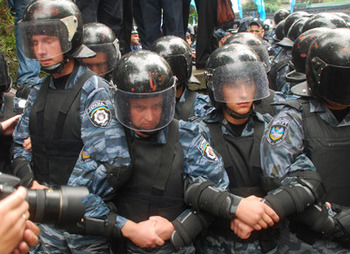 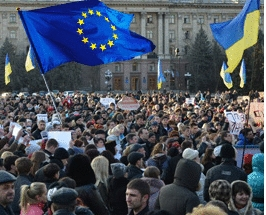 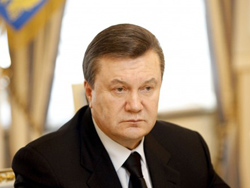 28 січня президент прийняв відставку прем'єр-міністра Миколи Азарова та кабінету міністрів. Незважаючи на це, акції протесту продовжилися.
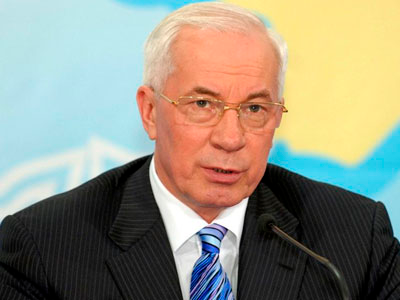 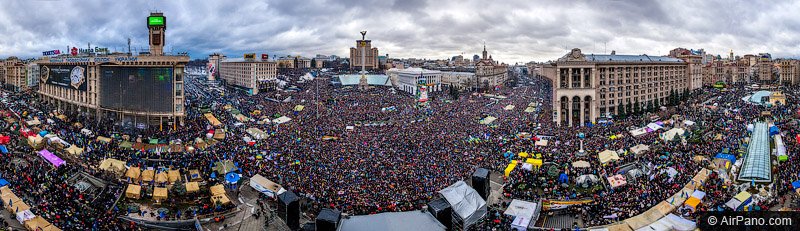 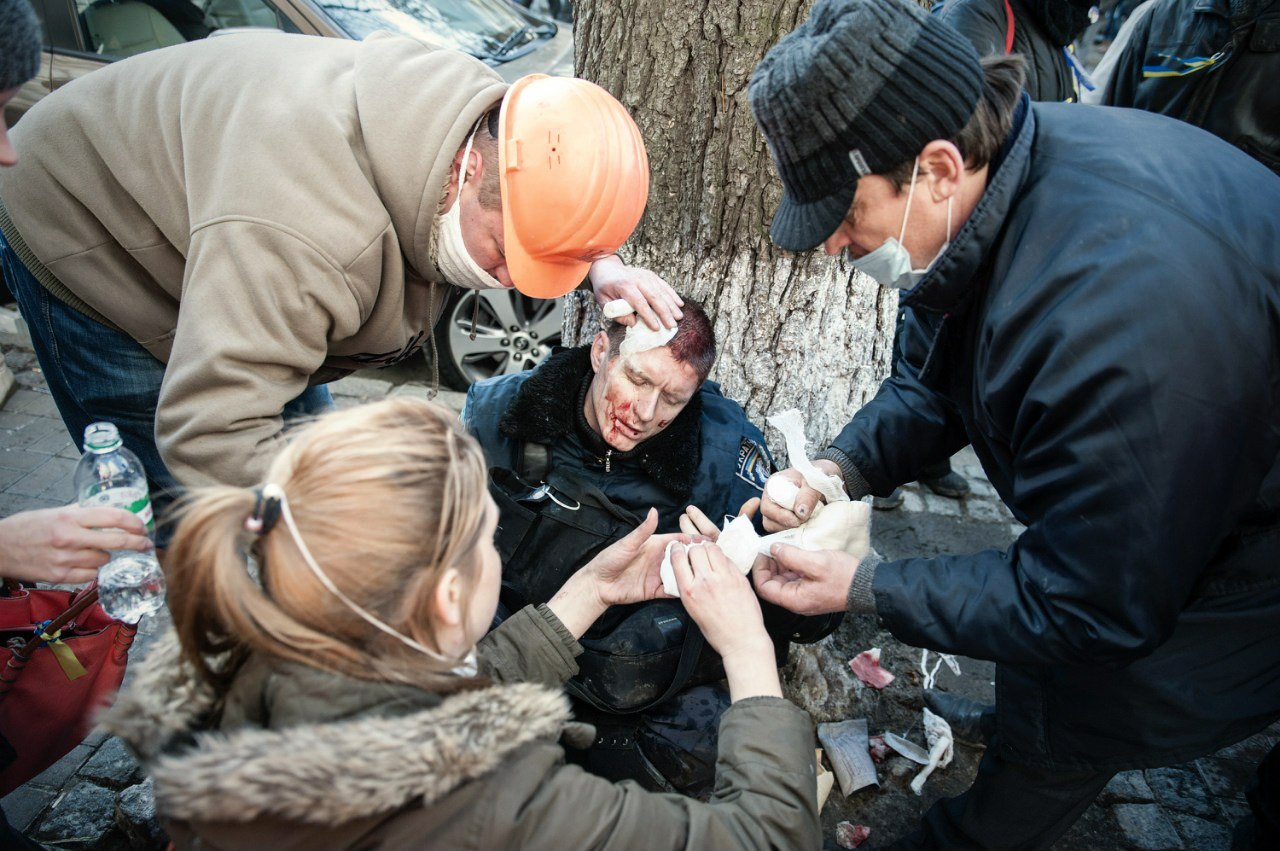 18 лютого відбулося різке загострення ситуації, що супроводжувалося масовим кровопролиттям.
 На засіданні Верховної ради опозиція зажадала негайного повернення до парламентсько-президентської форми правління . 
В цей же час у Києві поновилися зіткнення мітингувальників з міліцією, що призвело до загибелі десятків людей. 
Вкрай загострилася ситуація на заході України. За даними України, з 18 по 21 лютого в Києві загинули 77 осіб, за даними МВС, загинуло 16 міліціонерів
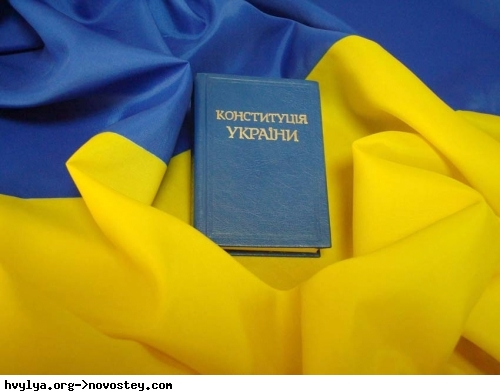 Опозиція висунула вимоги повернення України до парламентсько-президентської системи правління і конституції 2004 року. 12 лютого президент Янукович погодився піти на формування коаліційного уряду.
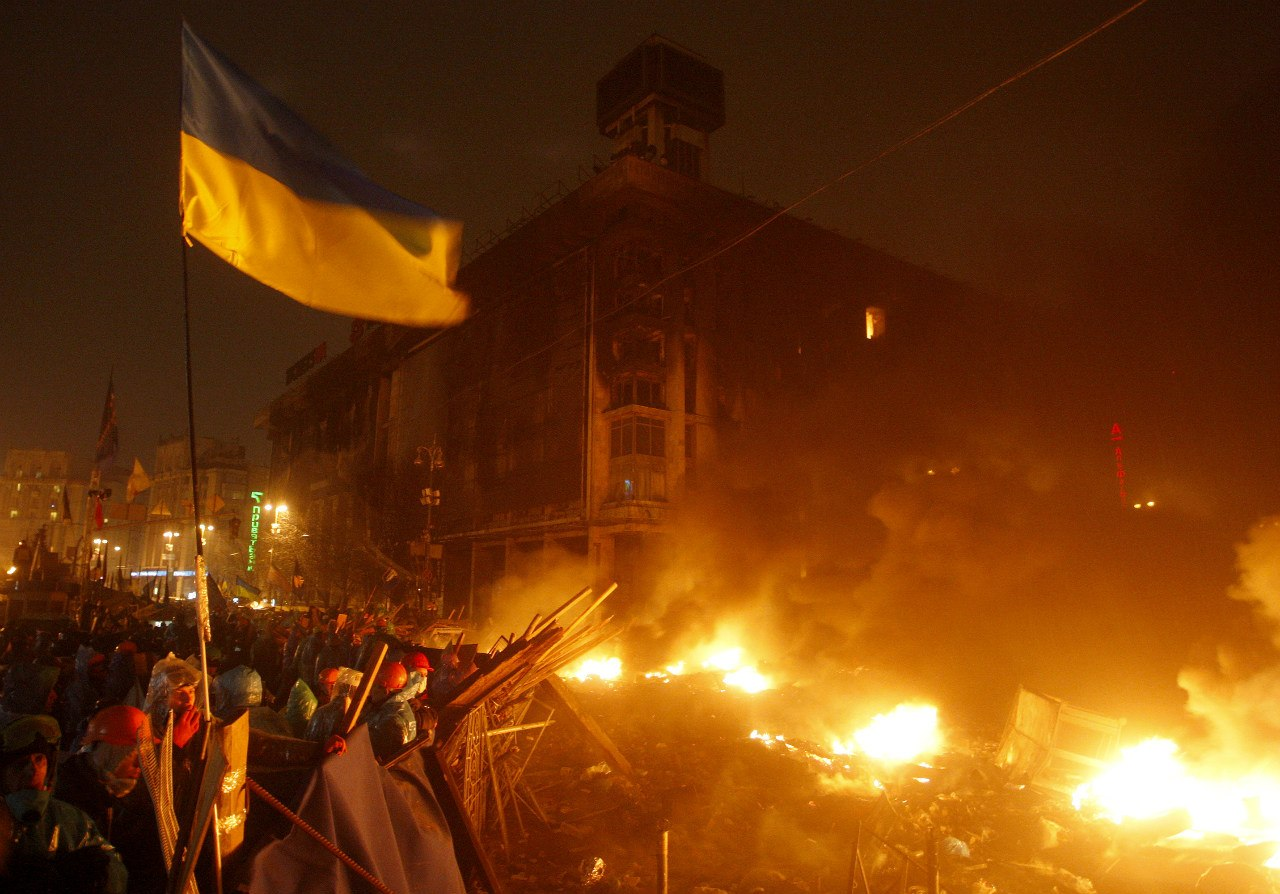 Про те що в Україні відбувалось далі, без слів…
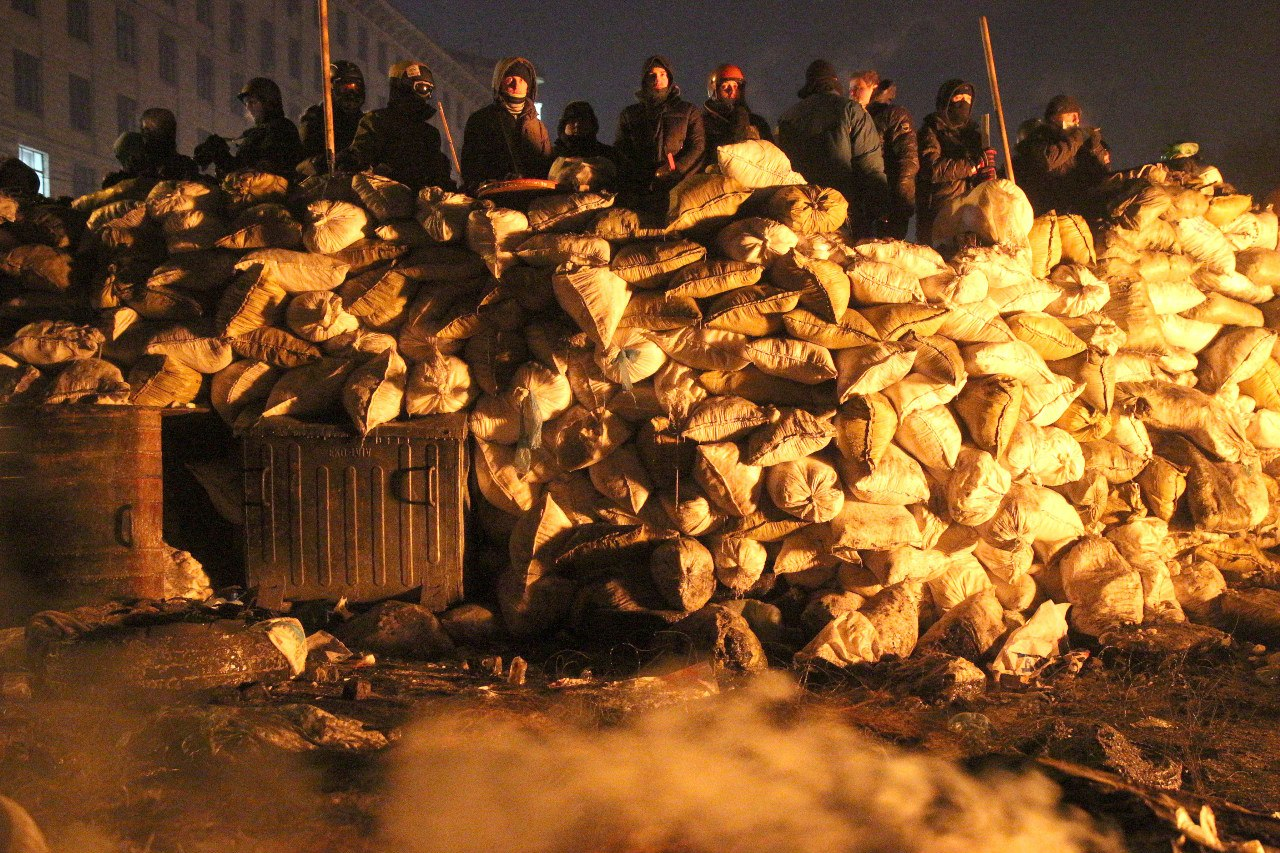 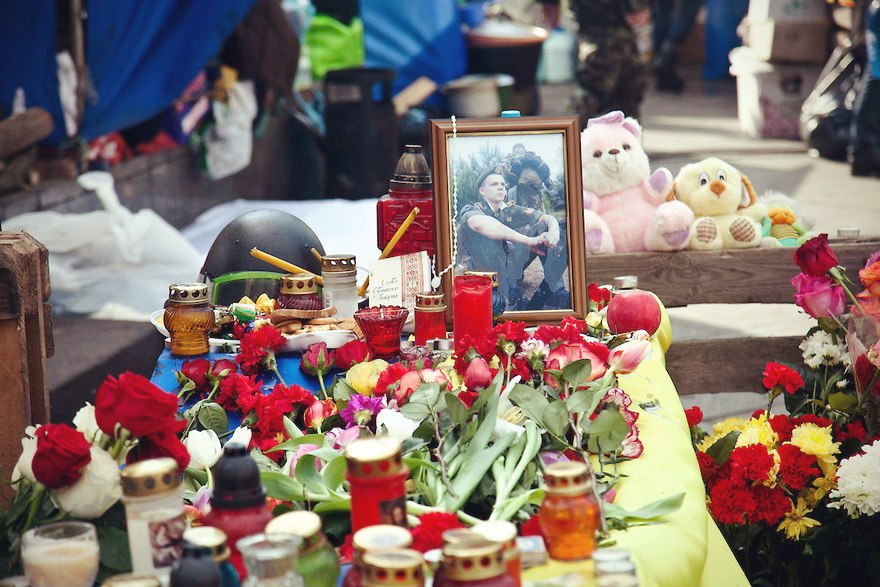 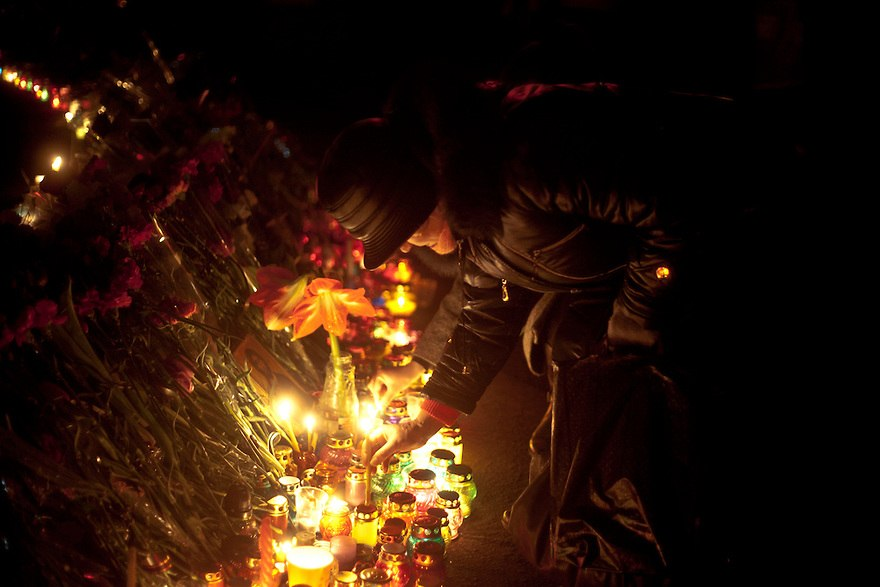 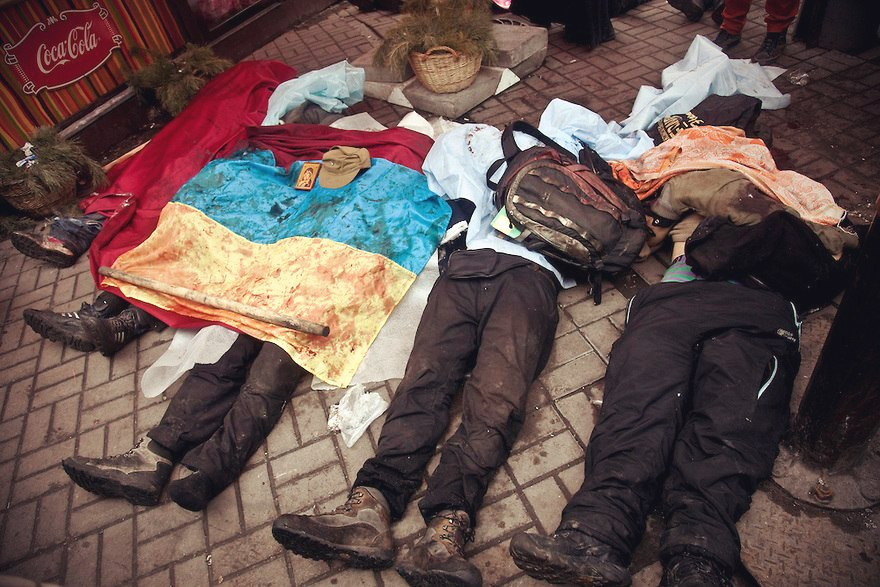 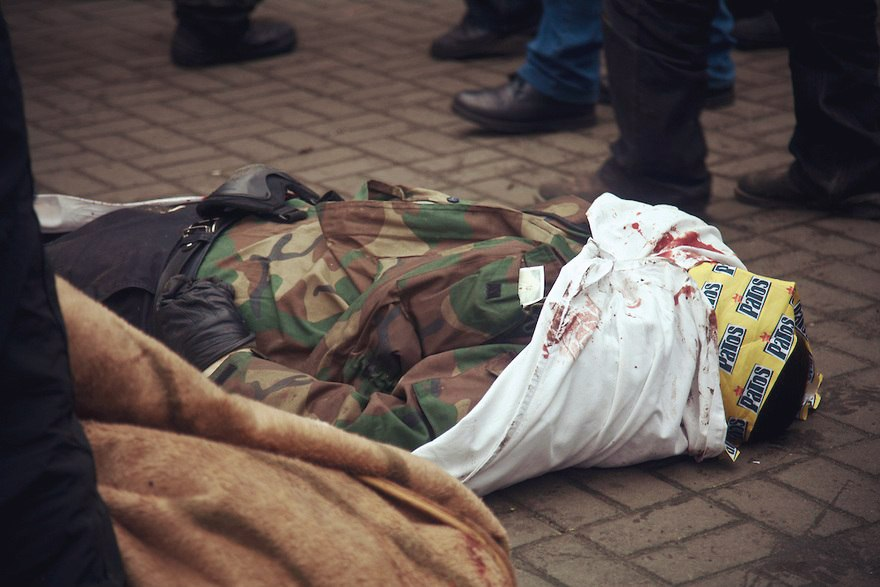 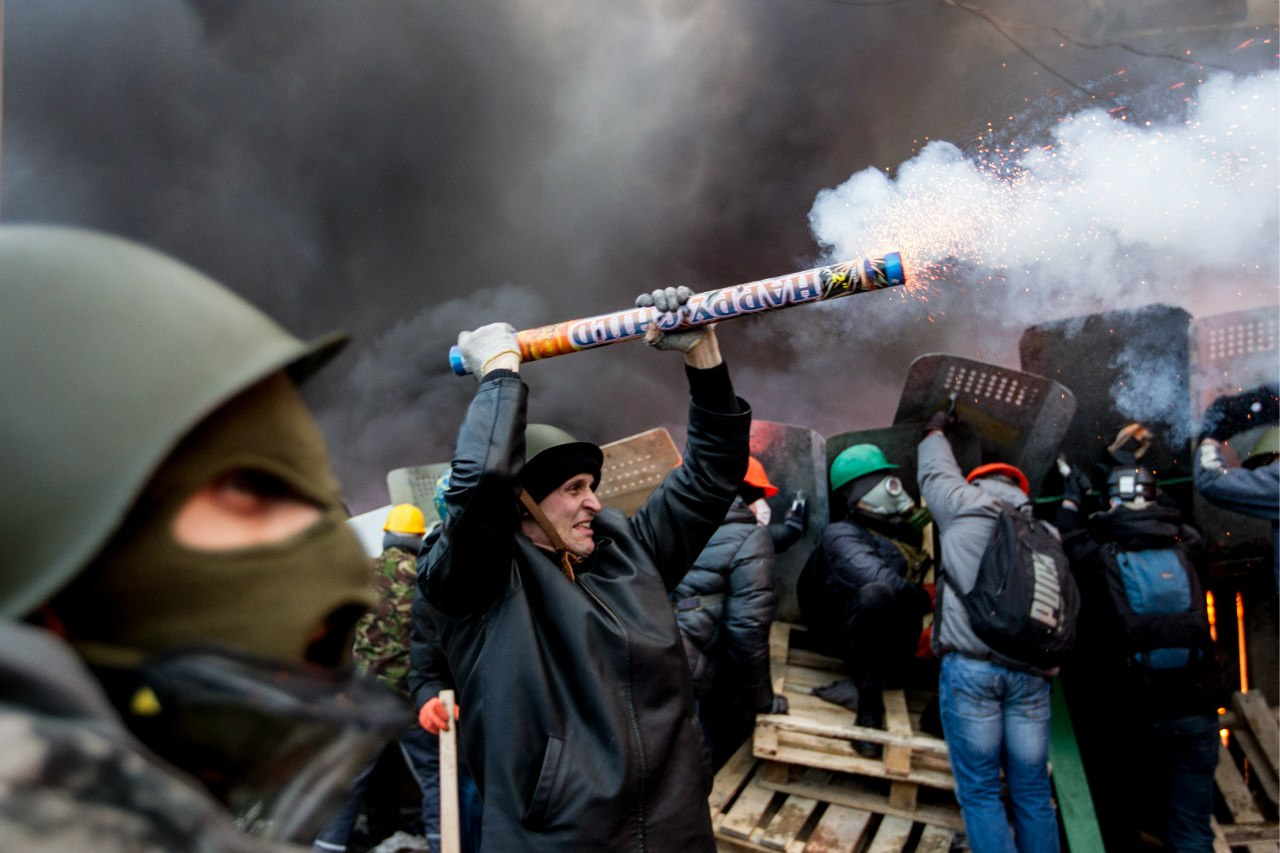 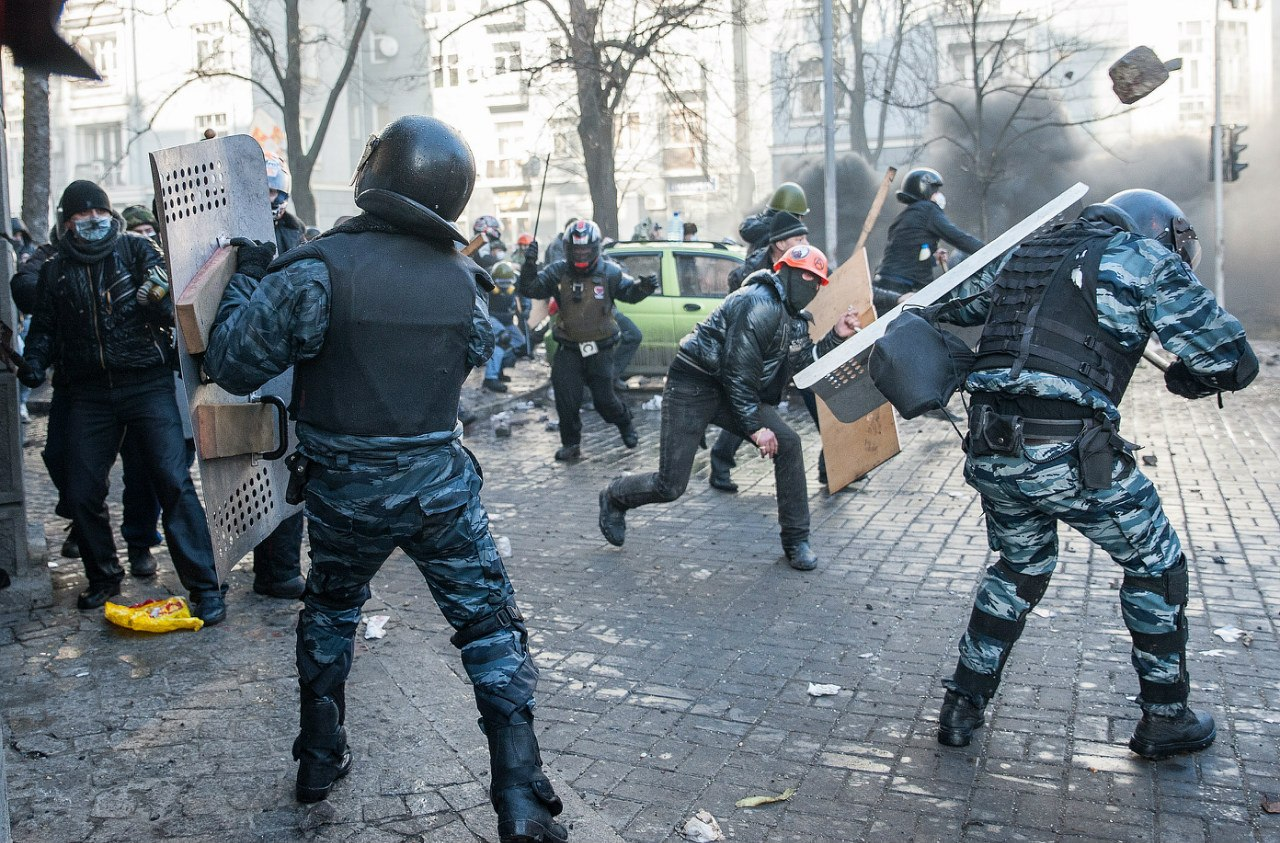 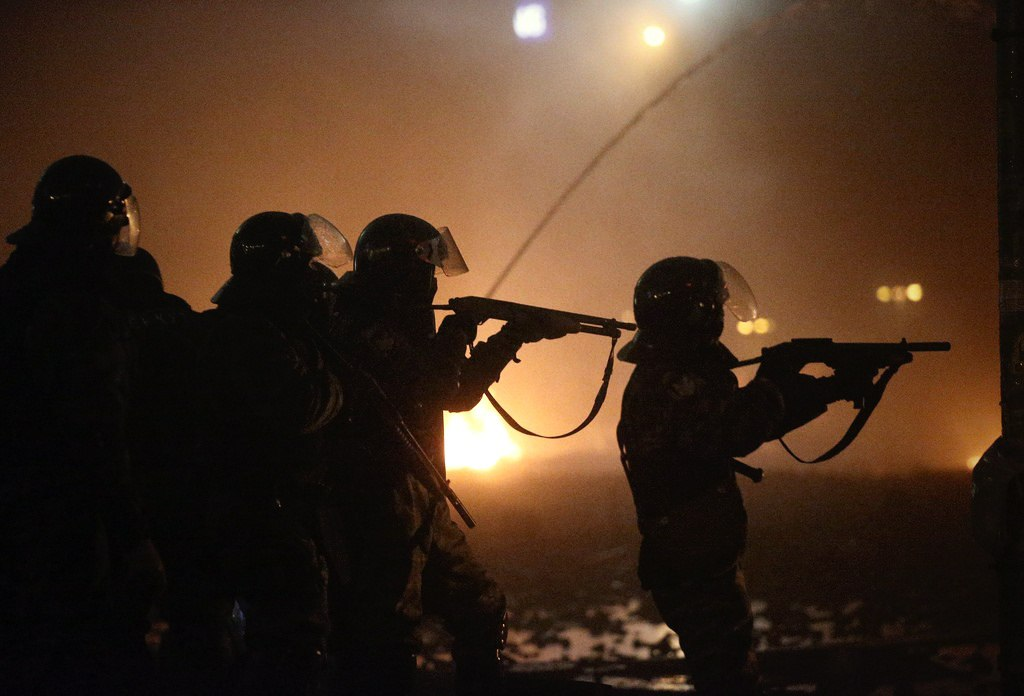 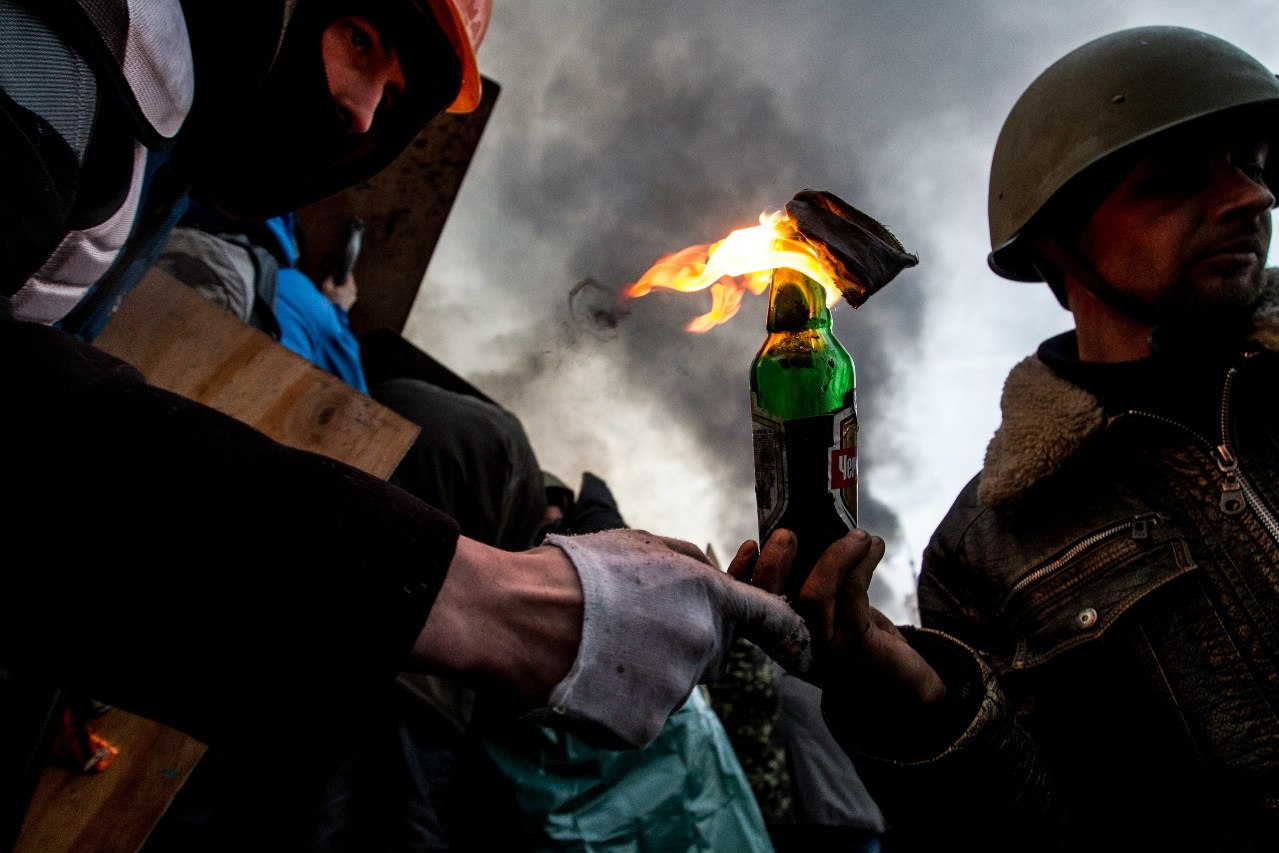 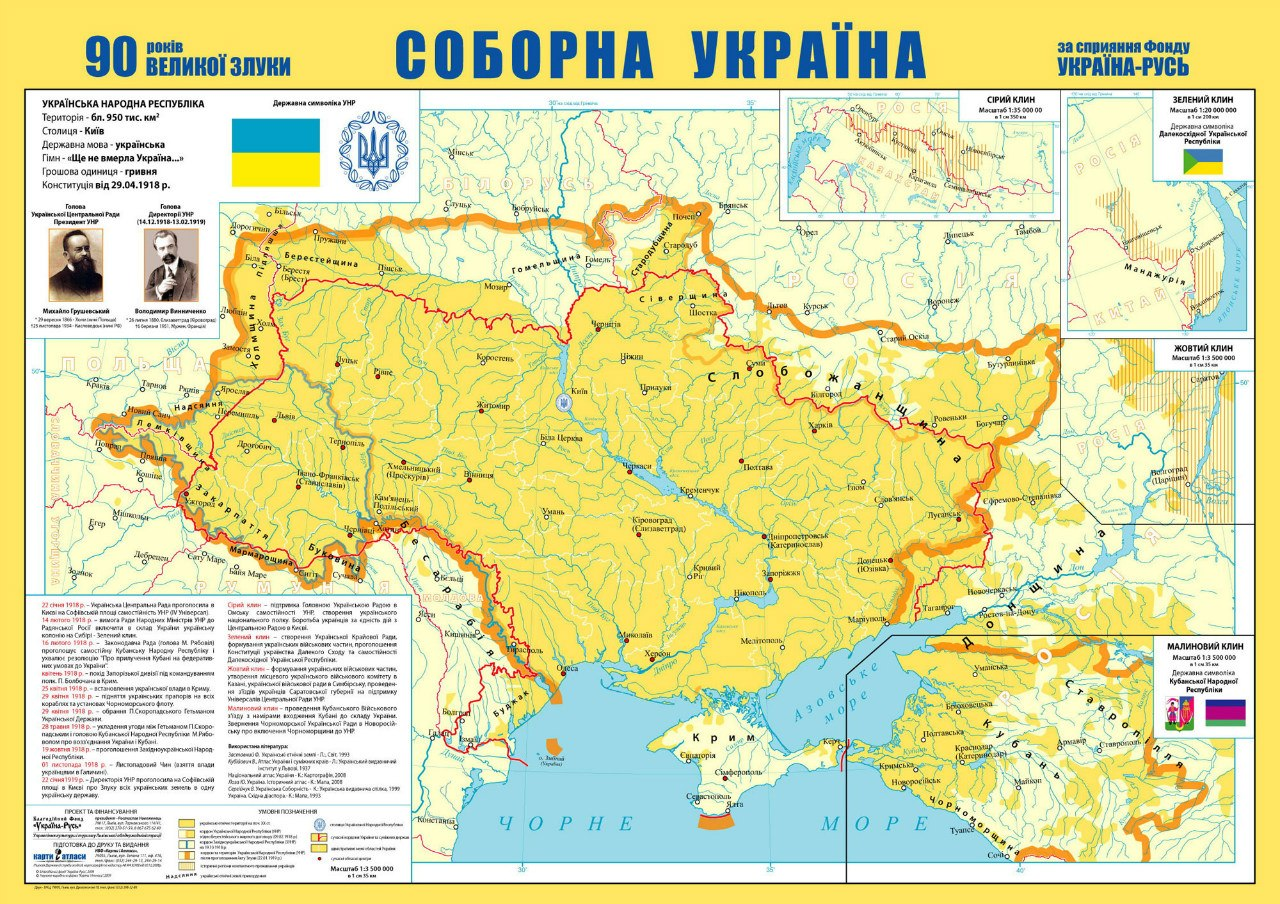 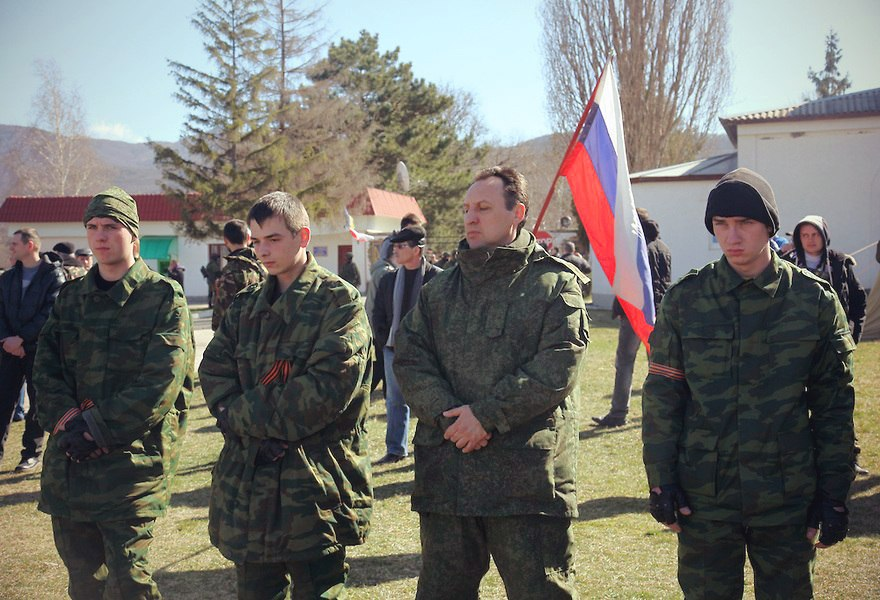 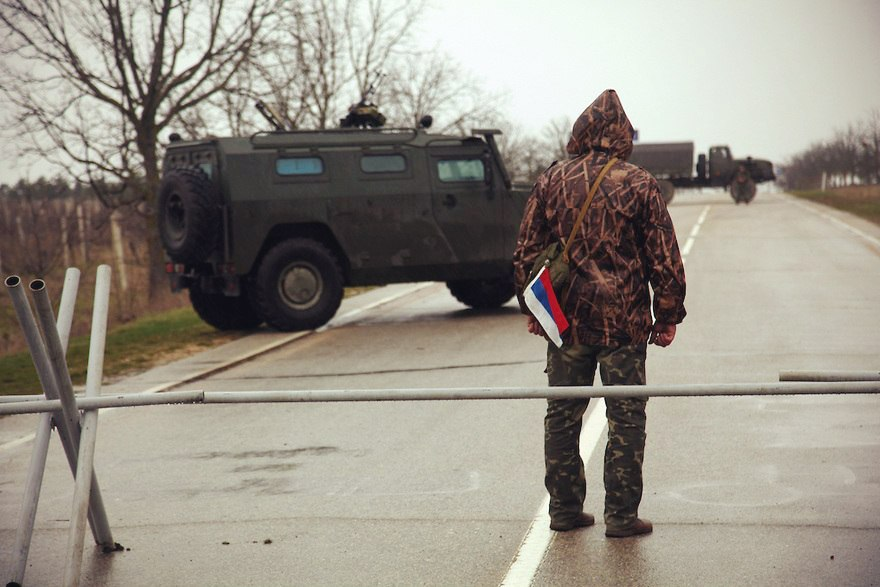 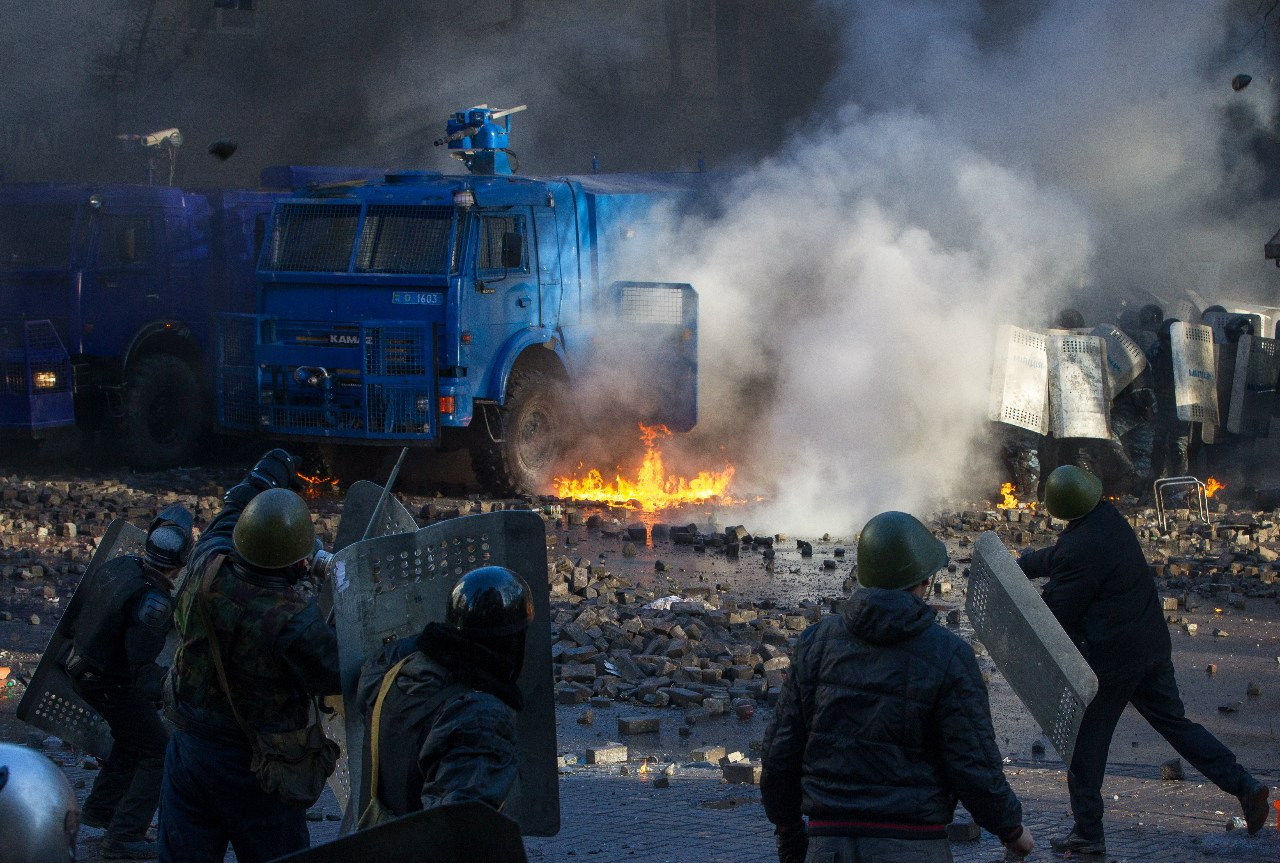 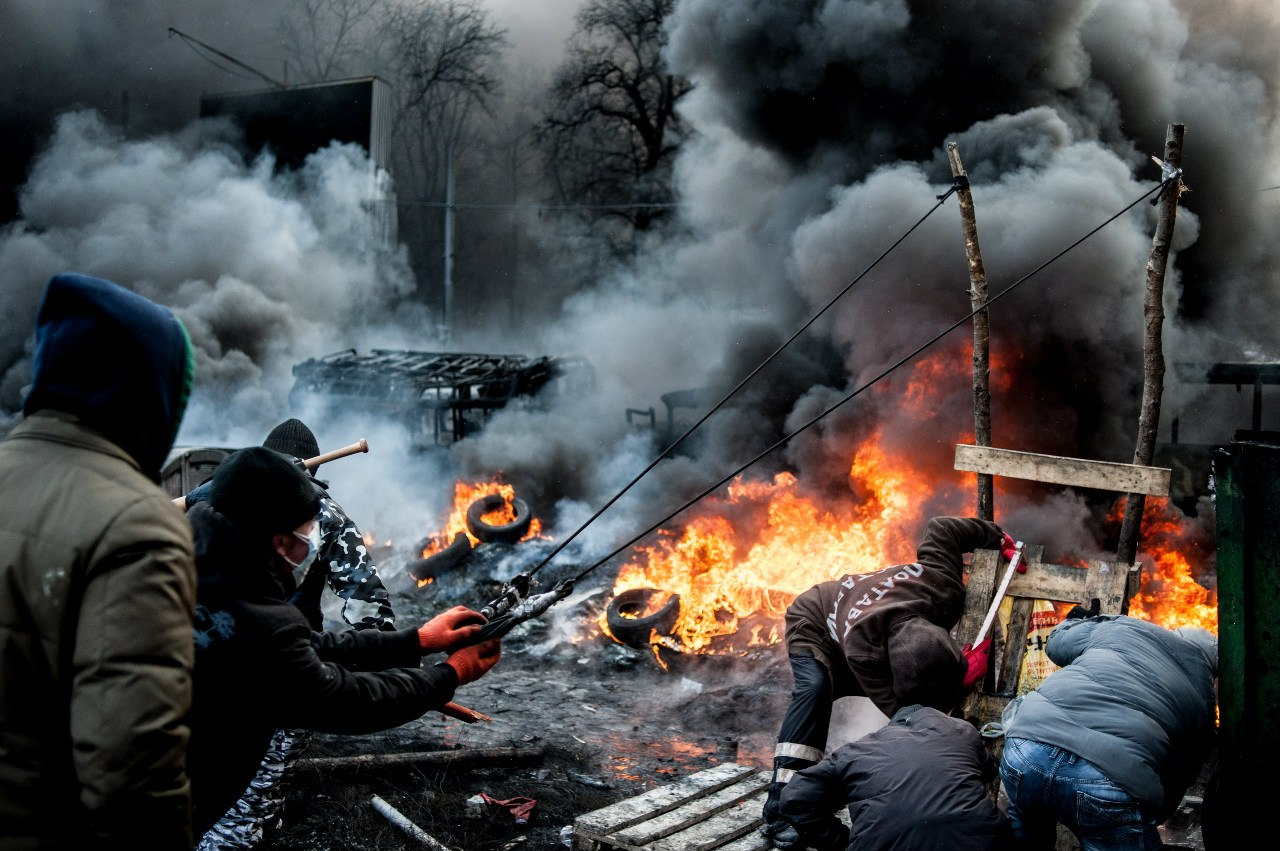 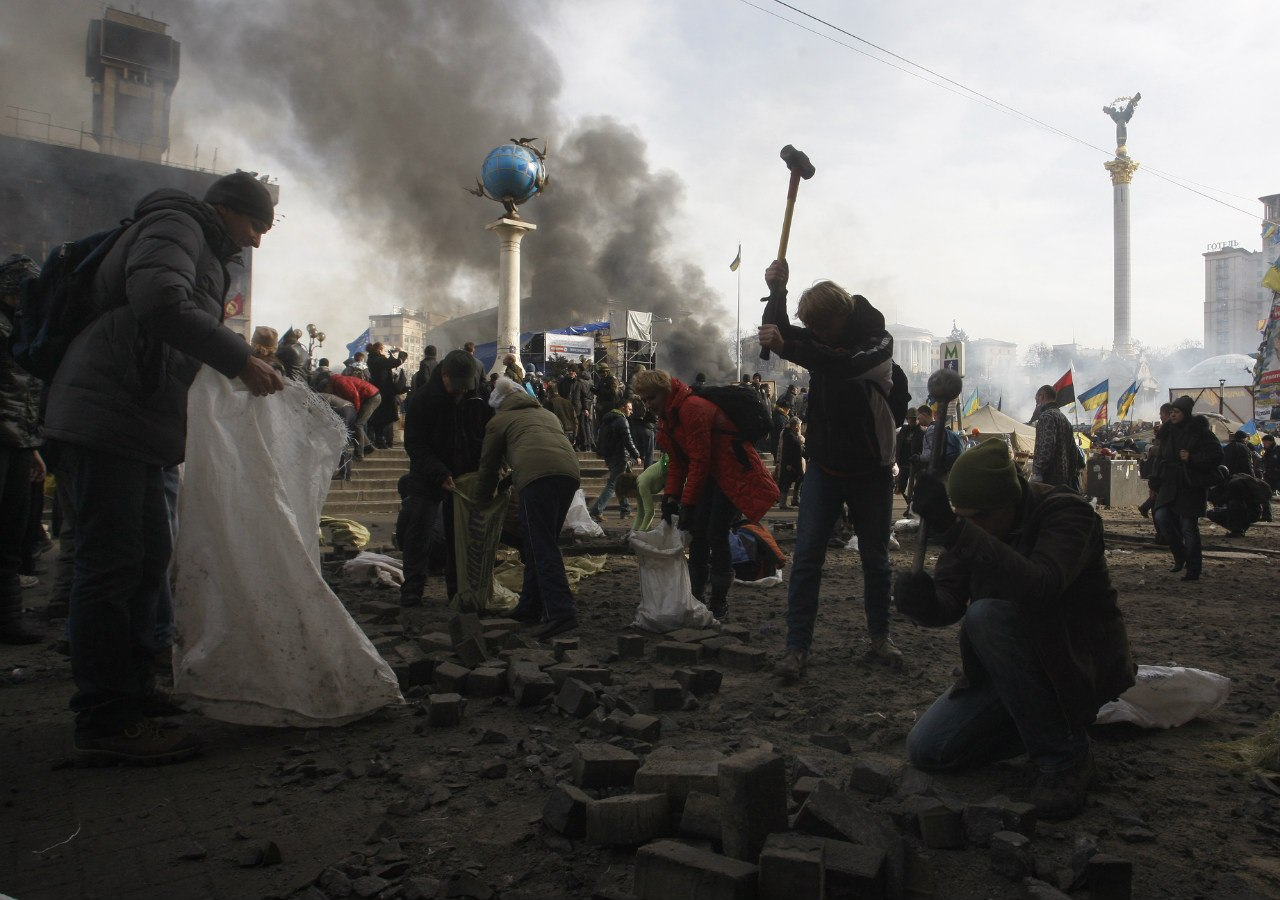 КИЇВ. 28 квітня. 
Єврокомісар з питань розширення Європейського Союзу та добросусідства Штефан Фюле повідомив, що Європейський Союз затвердив надання 1 мільярду євро макрофінансової допомоги Україні.(останні новини)
Висновок:
Подивимось, що чекає на Україну далі ,
Будемо сподіватись на краще…
Дякую за увагу!!!
Використані ресурси:
http://vk.com/album-38854900_190427575

http://www.unn.com.ua/uk/exclusive/1276003-yevromaydan

http://uk.wikipedia.org/wiki/Хронологія_та_географія_Євромайдану

http://www.yandex.ua/